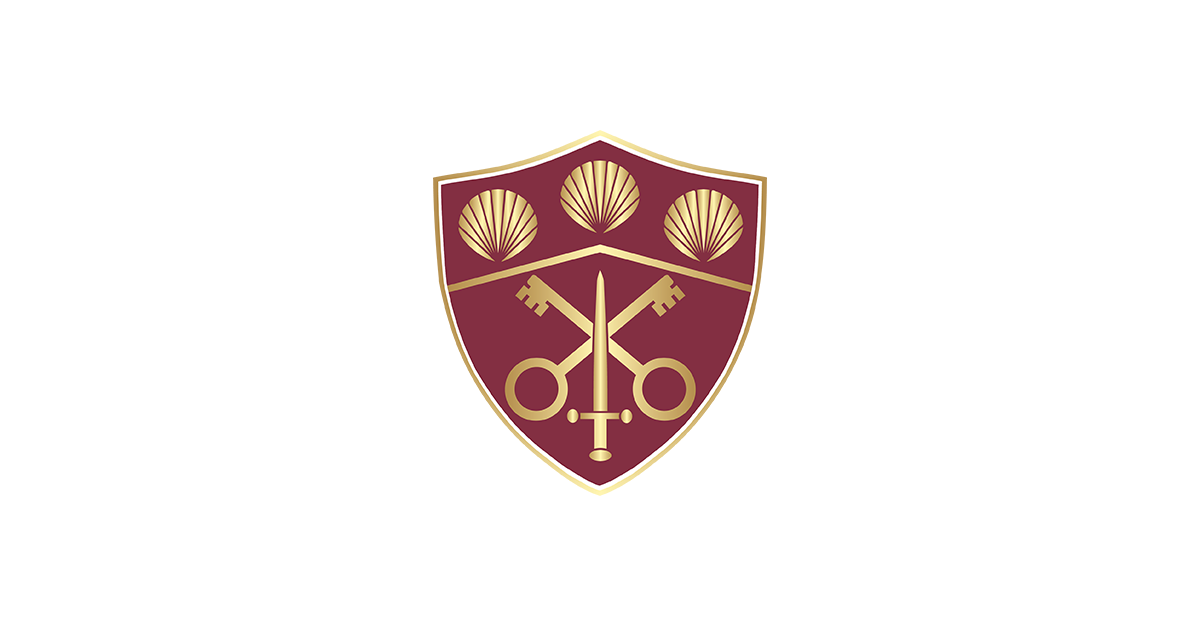 Year 7
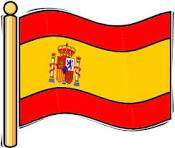 Pillars of Progression
Spanish
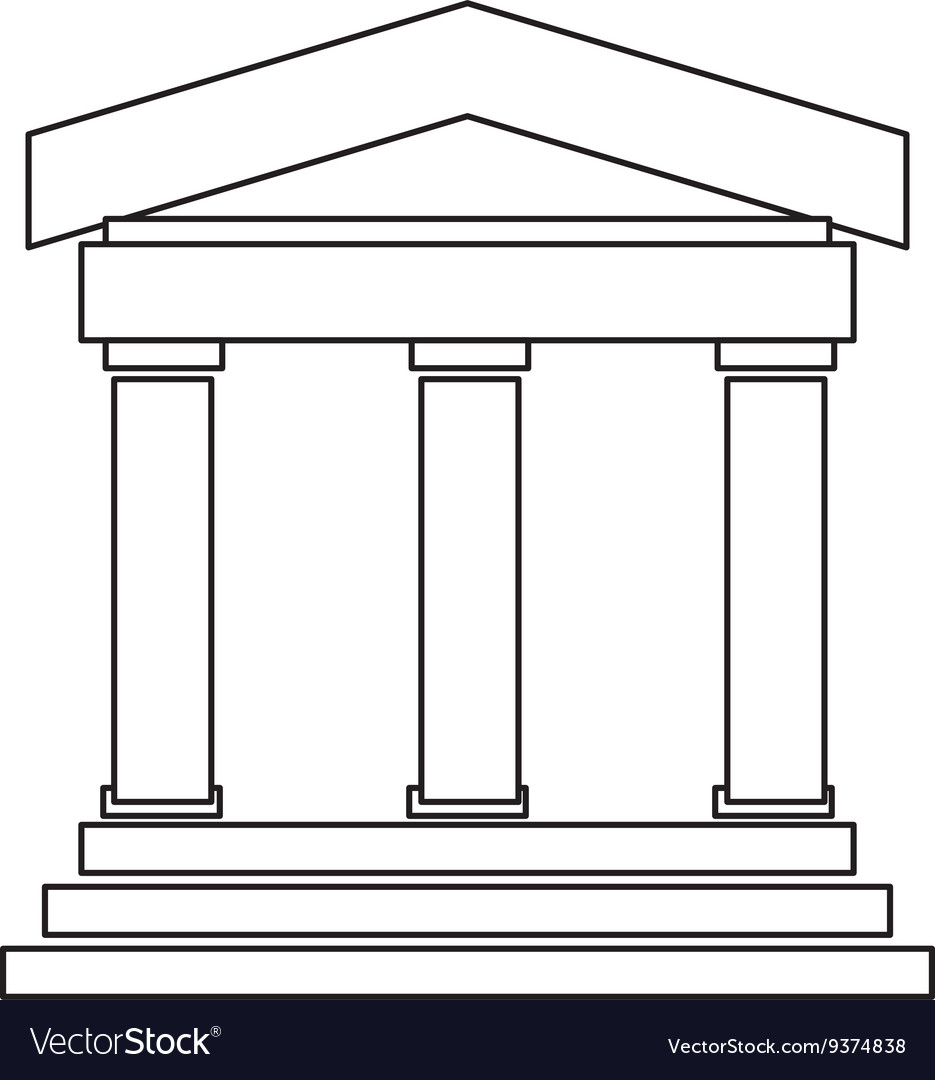 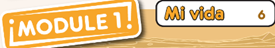 Phonics
Grammar
Vocabulary
PSHE: Study skills
Laudato si: Endangered animals/care for animals
Cultural capital: Time capsule
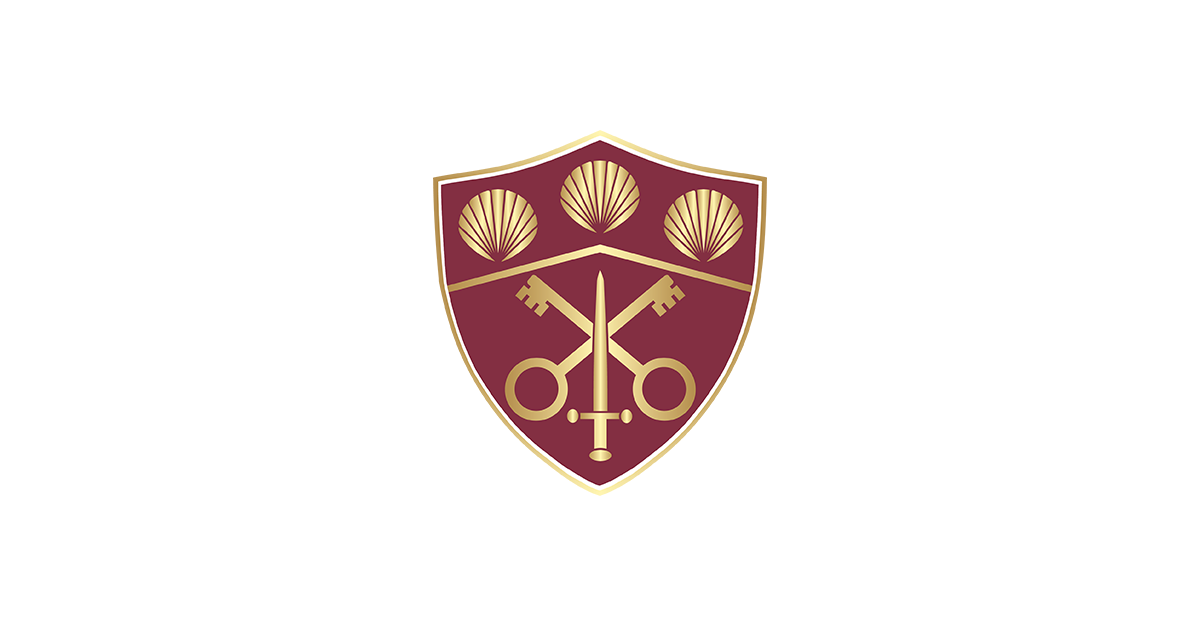 Year 7
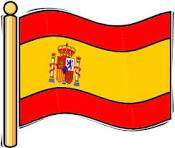 Pillars of Progression
Spanish
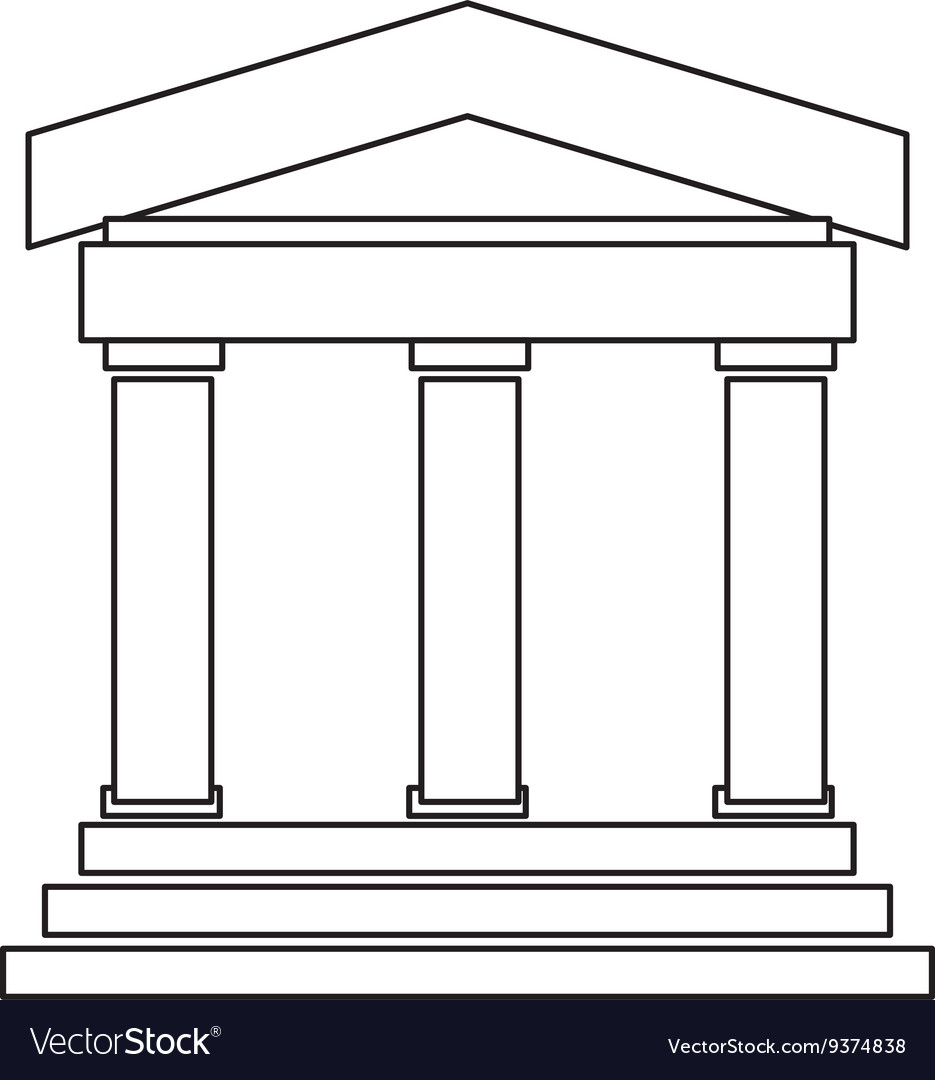 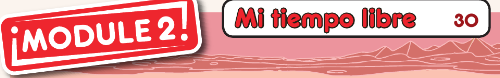 Phonics
Grammar
Vocabulary
PSHE: Religious celebrations
Laudato si: Celebrating Christmas
Cultural capital: Christmas in Spain
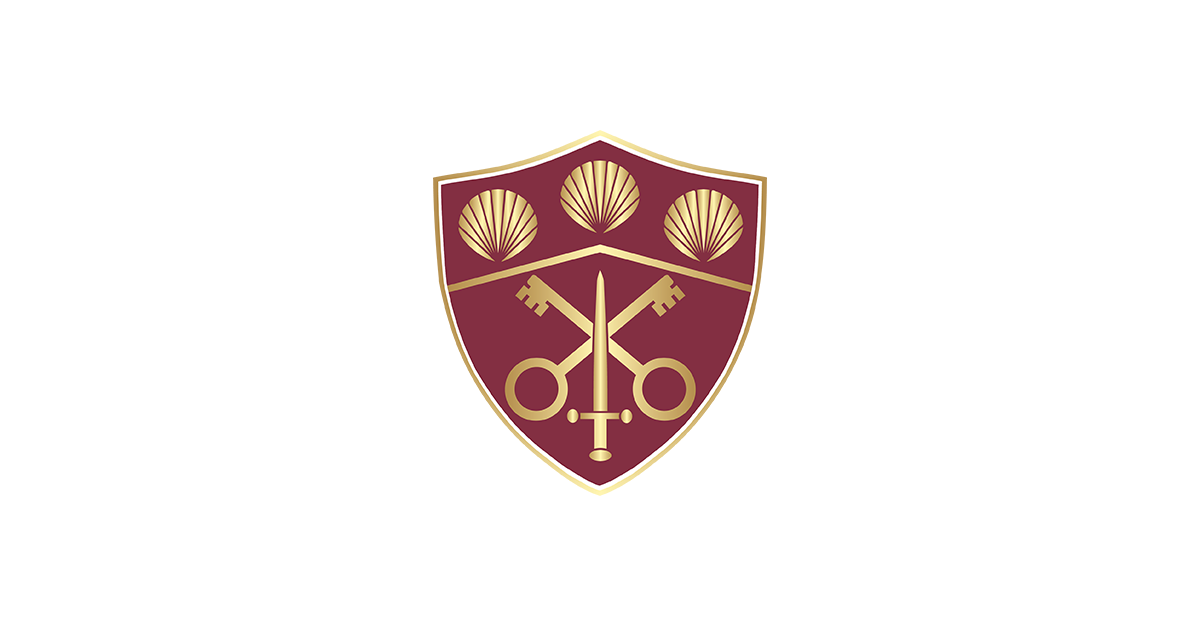 Year 7
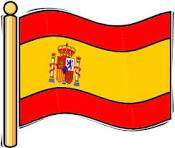 Pillars of Progression
Spanish
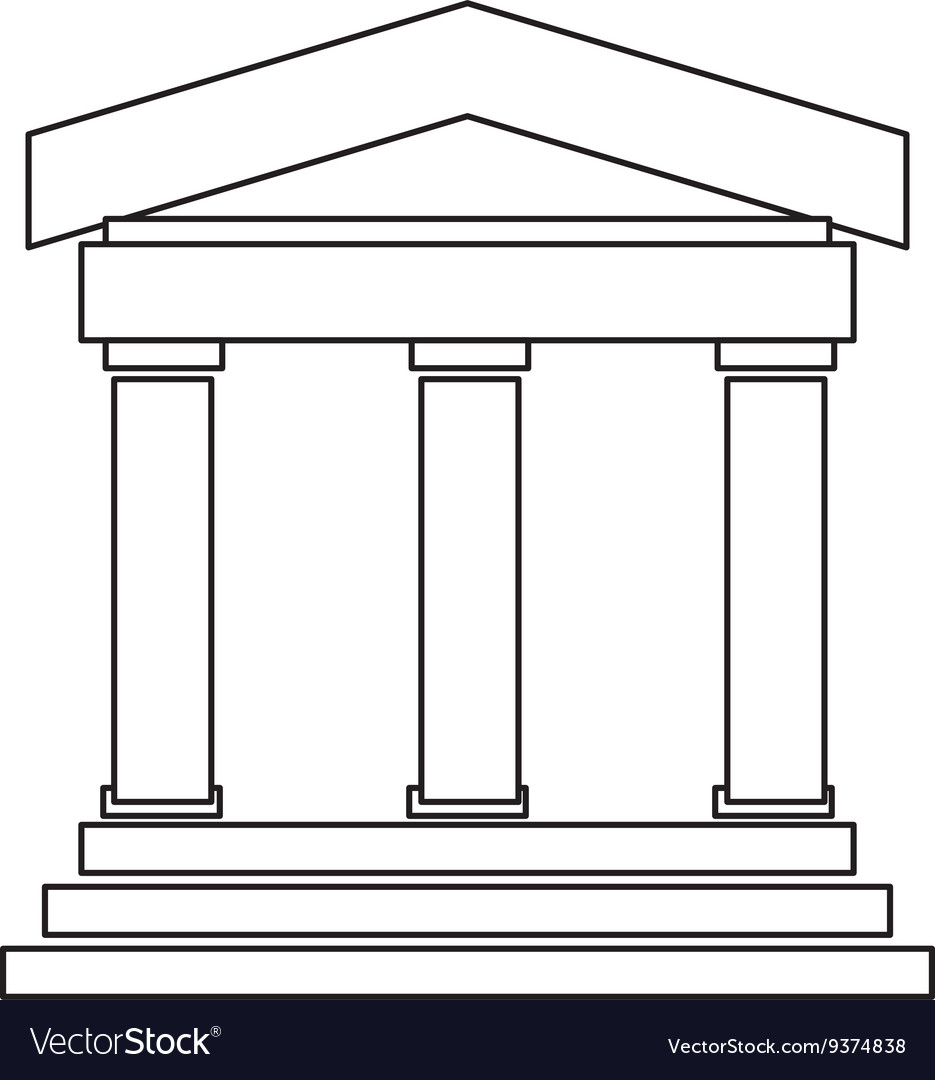 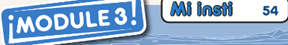 Phonics
Grammar
Vocabulary
PSHE: Community and responsibility
Laudato si: Right to education
Cultural Capital: School in Guatemala
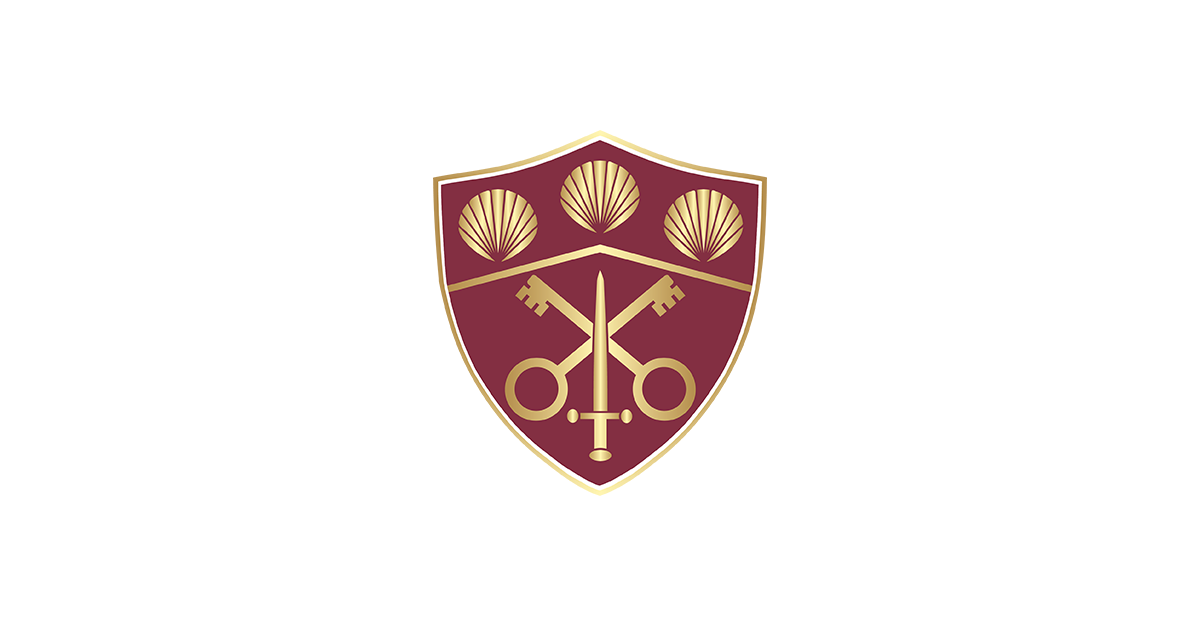 Year 7
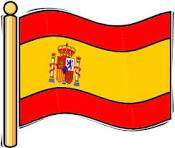 Pillars of Progression
Spanish
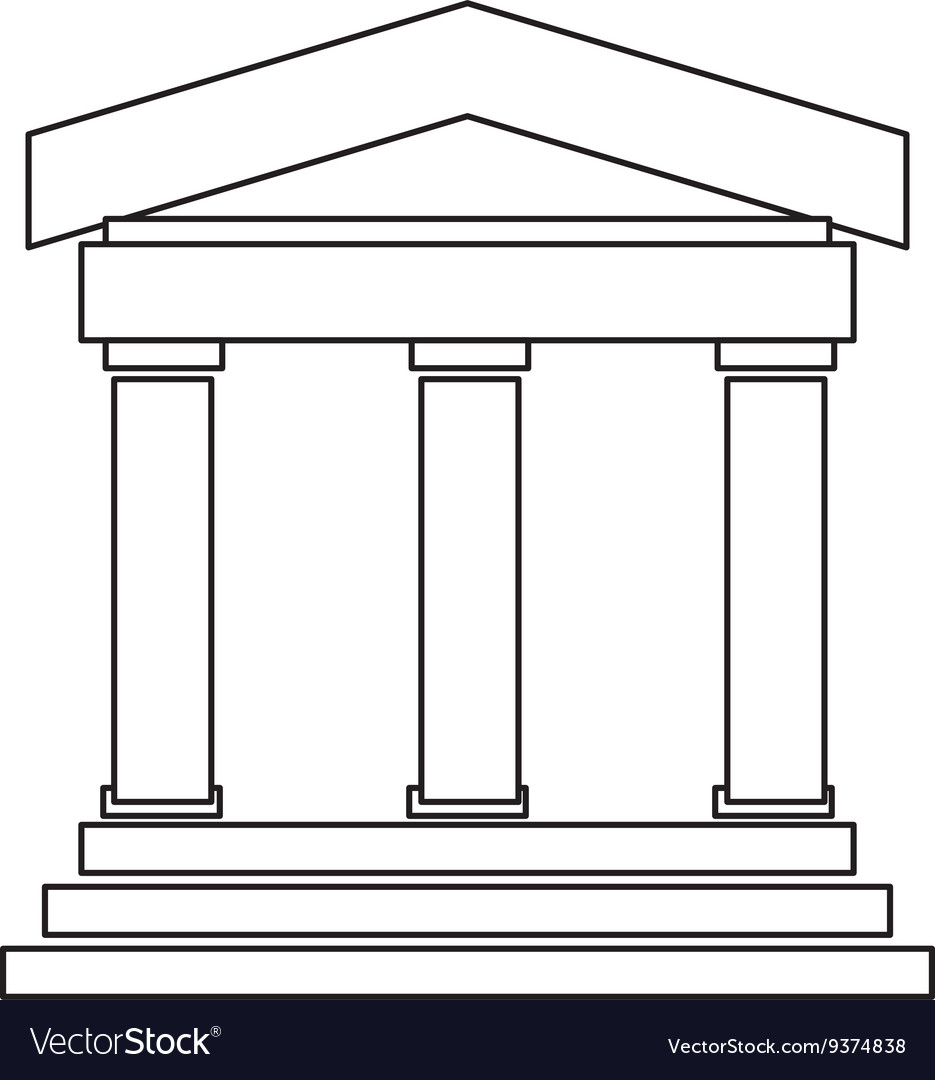 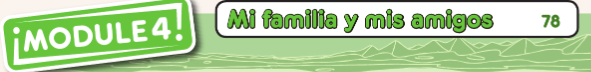 Phonics
Grammar
Vocabulary
PSHE: Relationships
Laudato si: Family
Cultural  Capital: Carnival in Cadiz
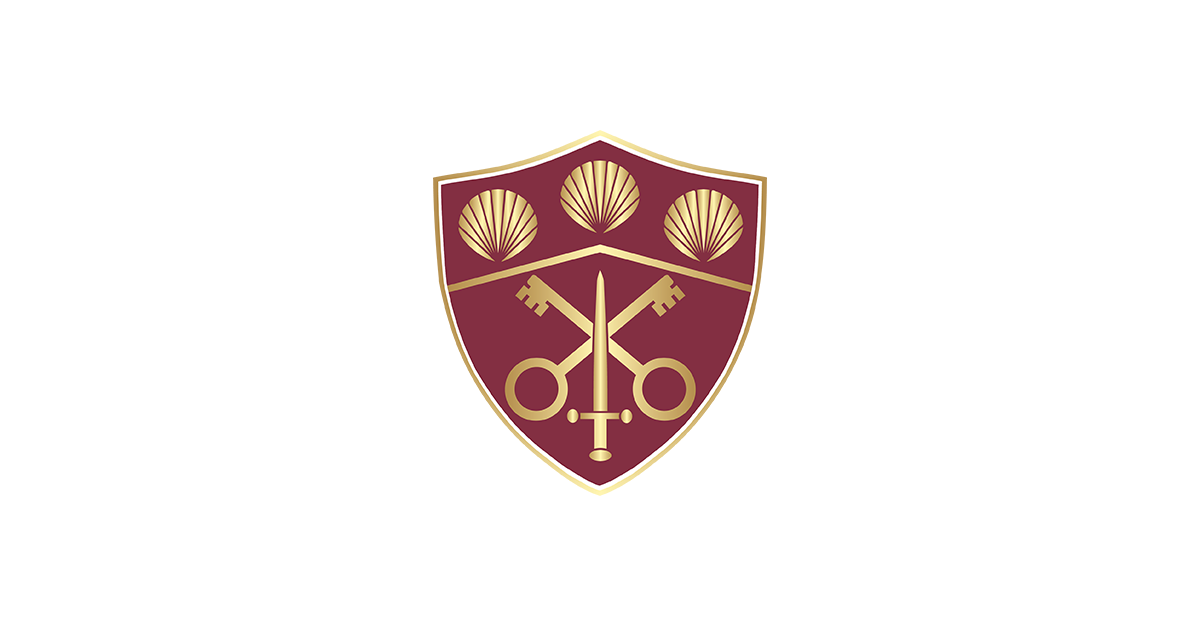 Year 7
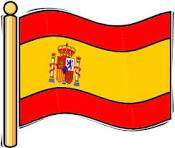 Pillars of Progression
Spanish
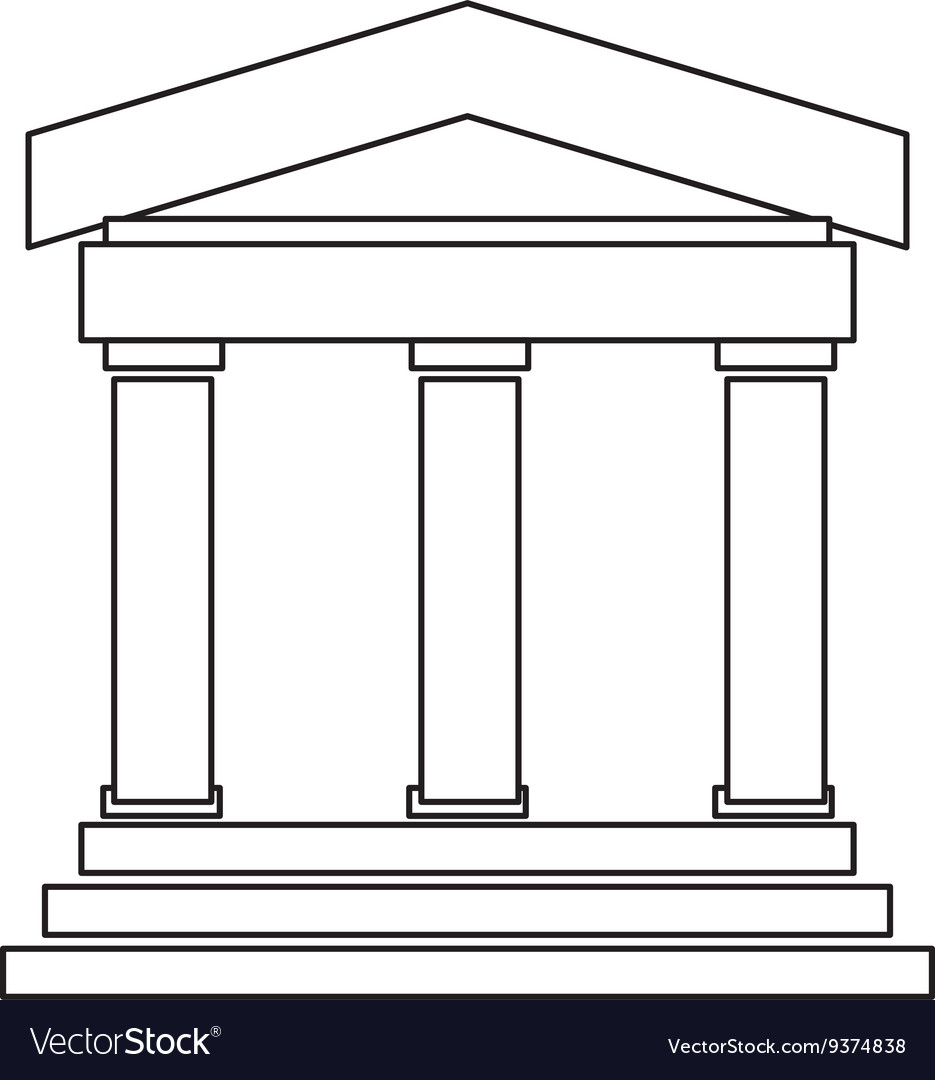 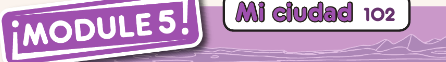 Phonics
Grammar
Vocabulary
PSHE: Local area
Laudato si: Community engagement
Cultural Capital: Spanish festivals